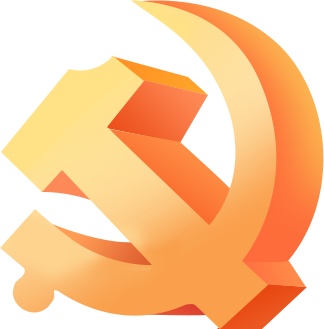 计算机学院党建工作
点击添加副标题点击添加副标题
主讲人：代用名
目录/Contents
01
02
03
04
点击添加标题
点击添加标题
点击添加标题
点击添加标题
点击替换内容
点击替换内容
点击替换内容
点击替换内容
党建工作汇报
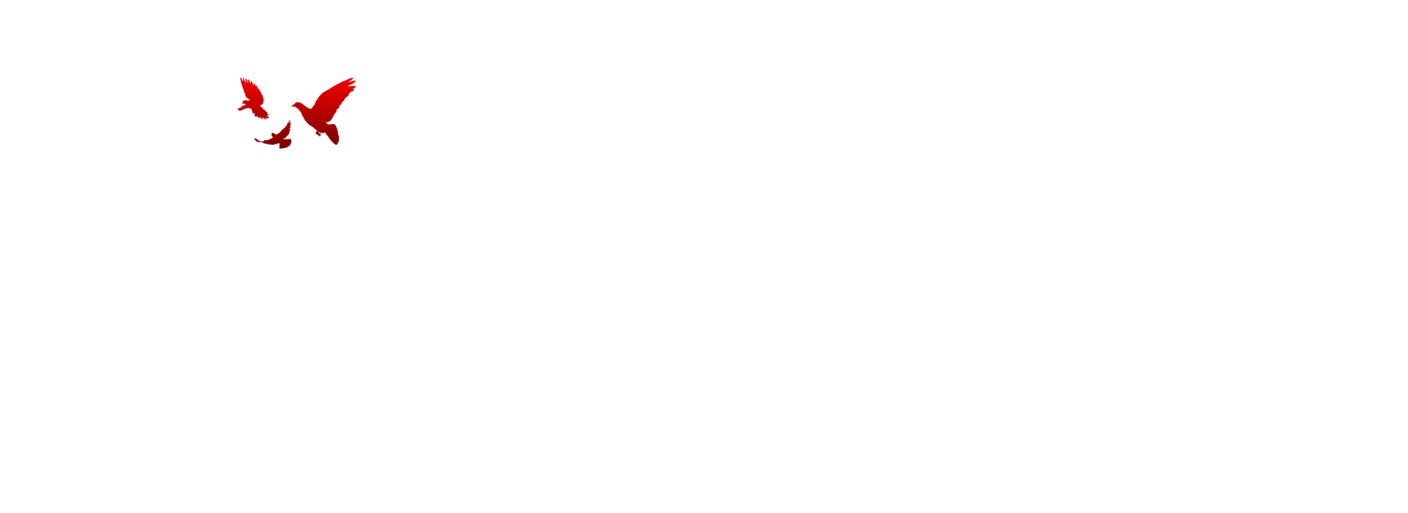 第 一 章
点击添加标题
点击替换内容
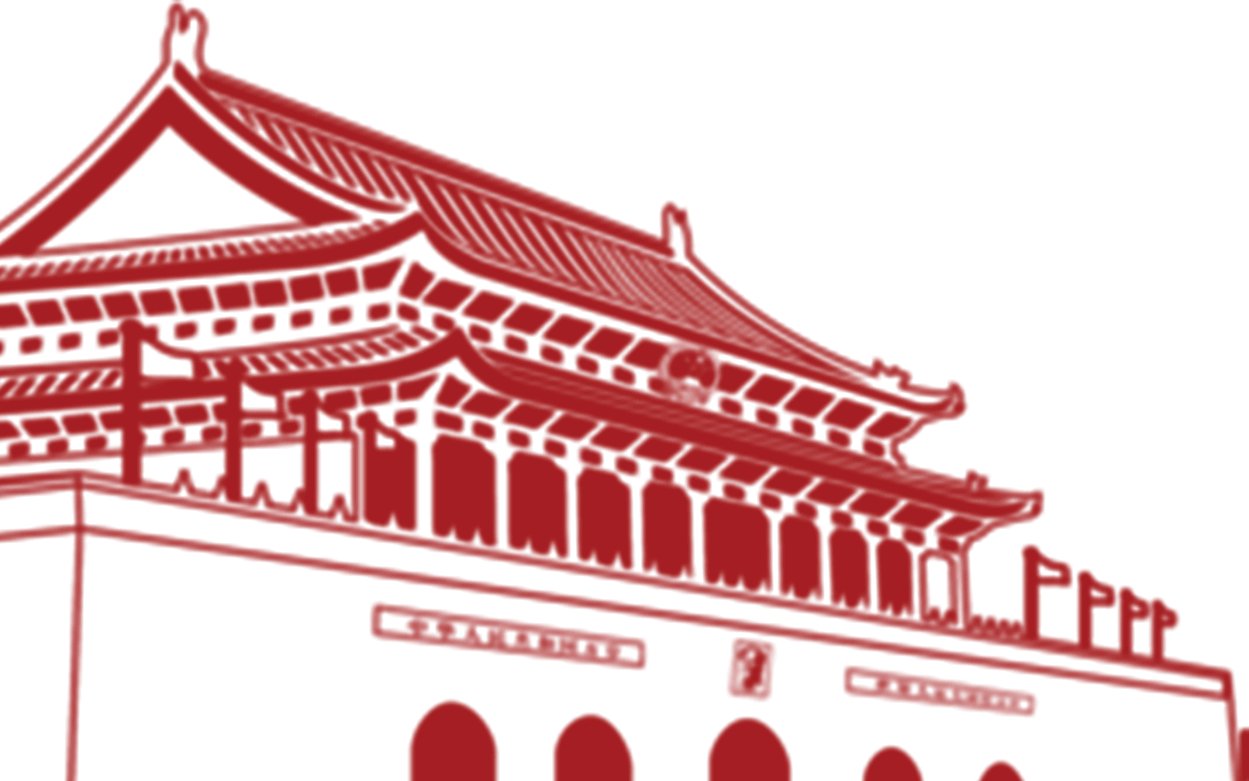 Year 2022
计算机学院党建工作年终总结
点击添加标题
点击替换内容
本正文内容，本段适应大段文字章节。如果文字较多的内容描述比较适合放在这里。请您在此修改您的内容，或者将内容粘贴到记事本后，复制到此段落中。
点击替换内容
点击替换内容
点击替换内容
计算机学院党建工作年终总结
点击添加标题
PART 01
PART 02
PART 04
PART 03
请您在此修改您的内容，或者将内容粘贴到记事本后，复制到此段落中。
请您在此修改您的内容，或者将内容粘贴到记事本后，复制到此段落中。
请您在此修改您的内容，或者将内容粘贴到记事本后，复制到此段落中。
请您在此修改您的内容，或者将内容粘贴到记事本后，复制到此段落中。
点击替换
内容
计算机学院党建工作年终总结
点击添加标题
点击替换内容
点击替换内容
请您在此修改您的内容，或者将内容粘贴到记事本后，复制到此段落中。
请您在此修改您的内容，或者将内容粘贴到记事本后，复制到此段落中。
请您在此修改您的内容，或者将内容粘贴到记事本后，复制到此段落中。
请您在此修改您的内容，或者将内容粘贴到记事本后，复制到此段落中。
请您在此修改您的内容，或者将内容粘贴到记事本后，复制到此段落中。
请您在此修改您的内容，或者将内容粘贴到记事本后，复制到此段落中。
点击添加标题
点击替换内容
计算机学院党建工作年终总结
点击添加标题
点击添加标题
点击添加标题
点击添加标题
点击添加标题
请您在此修改您的内容，或者将内容粘贴到记事本后，复制到此段落中。
请您在此修改您的内容，或者将内容粘贴到记事本后，复制到此段落中。
请您在此修改您的内容，或者将内容粘贴到记事本后，复制到此段落中。
请您在此修改您的内容，或者将内容粘贴到记事本后，复制到此段落中。
党建工作汇报
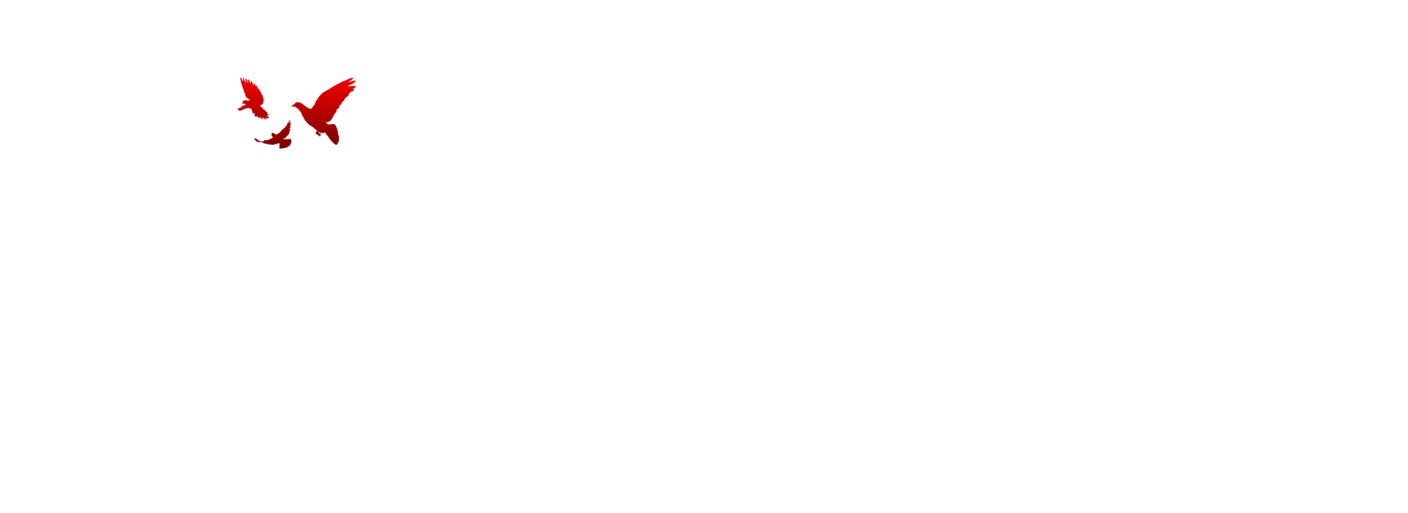 第 二 章
点击添加标题
点击替换内容
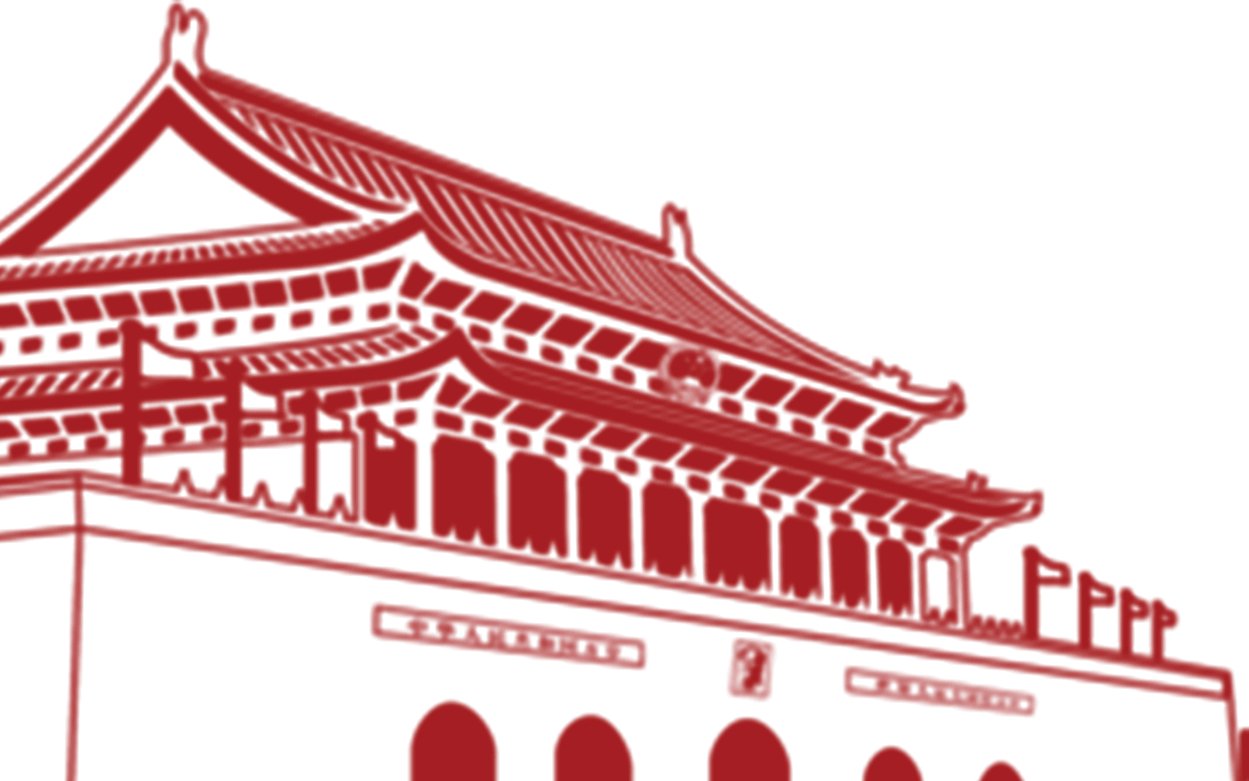 Year 2022
计算机学院党建工作年终总结
点击添加标题
PART 03
PART 04
PART 01
PART 02
请您在此修改您的内容
请您在此修改您的内容
请您在此修改您的内容
请您在此修改您的内容
计算机学院党建工作年终总结
点击添加标题
正文内容，本段适应大段文字章节。如果文字较多的内容描述比较适合放在这里。请您在此修改您的内容，或者将内容粘贴到记事本后，复制到此段落中。
请您在此修改您的内容，或者将内容粘贴到记事本后，复制到此段落中。
03
请您在此修改您的内容，或者将内容粘贴到记事本后，复制到此段落中。
请您在此修改您的内容，或者将内容粘贴到记事本后，复制到此段落中。
02
01
计算机学院党建工作年终总结
点击添加标题
01
02
03
04
05
请您在此修改您的内容
请您在此修改您的内容
请您在此修改您的内容
请您在此修改您的内容
请您在此修改您的内容
计算机学院党建工作年终总结
点击添加标题
点击替换内容
点击替换内容
点击替换内容
点击替换内容
点击替换内容
请您在此修改您的内容，或者将内容粘贴到记事本后，复制到此段落中。
请您在此修改您的内容，或者将内容粘贴到记事本后，复制到此段落中。
请您在此修改您的内容，或者将内容粘贴到记事本后，复制到此段落中。
请您在此修改您的内容，或者将内容粘贴到记事本后，复制到此段落中。
请您在此修改您的内容，或者将内容粘贴到记事本后，复制到此段落中。
党建工作汇报
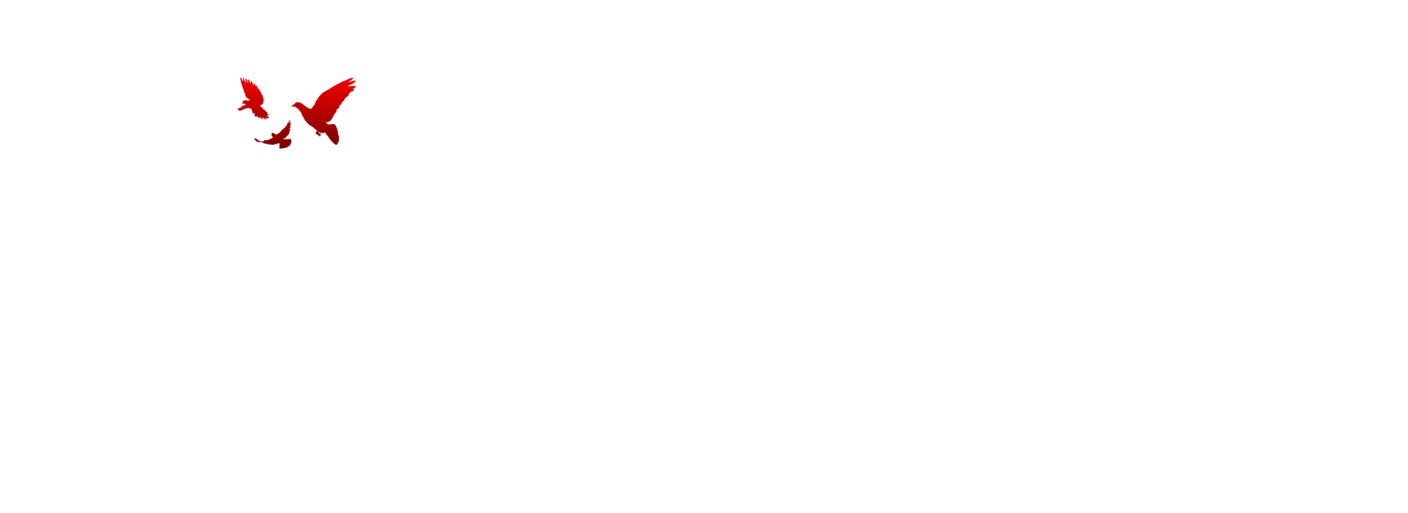 第 三 章
点击添加标题
点击替换内容
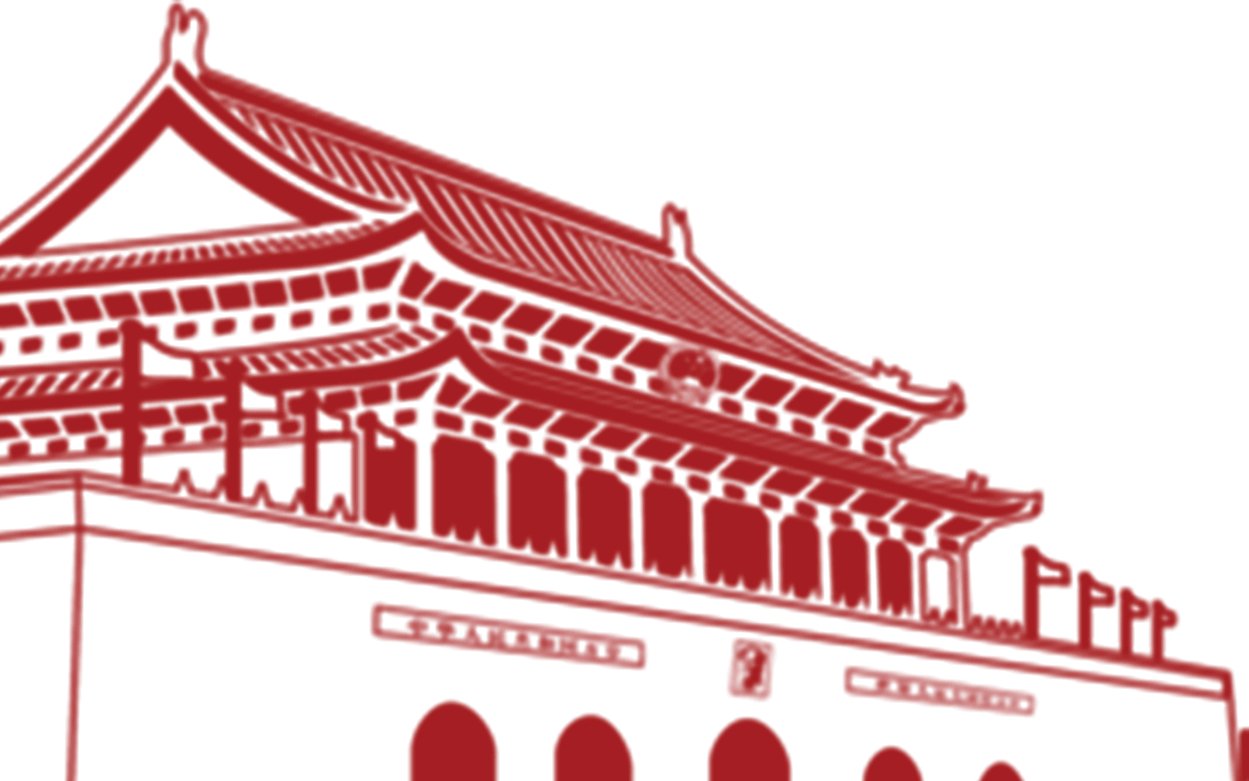 Year 2022
计算机学院党建工作年终总结
点击添加标题
点击替换内容
点击替换内容
点击替换内容
点击替换内容
点击替换内容
请您在此修改您的内容，或者将内容粘贴到记事本后，复制到此段落中。
请您在此修改您的内容，或者将内容粘贴到记事本后，复制到此段落中。
请您在此修改您的内容，或者将内容粘贴到记事本后，复制到此段落中。
请您在此修改您的内容，或者将内容粘贴到记事本后，复制到此段落中。
请您在此修改您的内容，或者将内容粘贴到记事本后，复制到此段落中。
计算机学院党建工作年终总结
点击添加标题
PART 01
PART 02
PART 03
PART 04
PART 05
请您在此修改您的内容
请您在此修改您的内容
请您在此修改您的内容
请您在此修改您的内容
请您在此修改您的内容
计算机学院党建工作年终总结
点击添加标题
点击替换内容
点击替换内容
点击替换内容
请您在此修改您的内容，或者将内容粘贴到记事本后，复制到此段落中。
请您在此修改您的内容，或者将内容粘贴到记事本后，复制到此段落中。
请您在此修改您的内容，或者将内容粘贴到记事本后，复制到此段落中。
请您在此修改您的内容，或者将内容粘贴到记事本后，复制到此段落中。
党建工作汇报
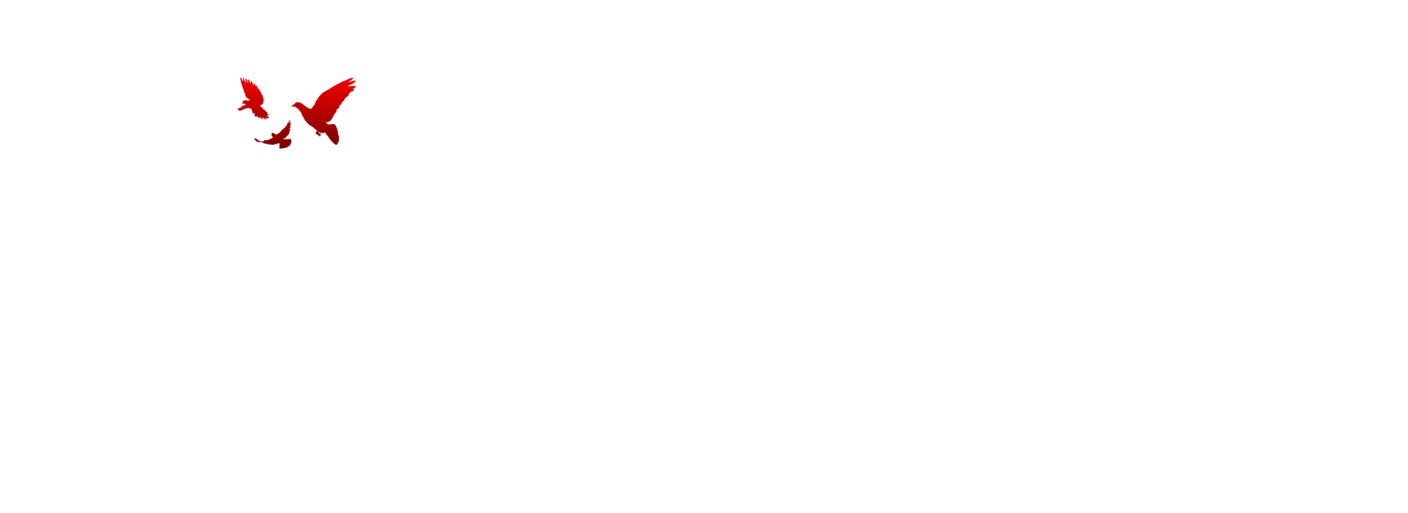 第四章
点击添加标题
点击替换内容
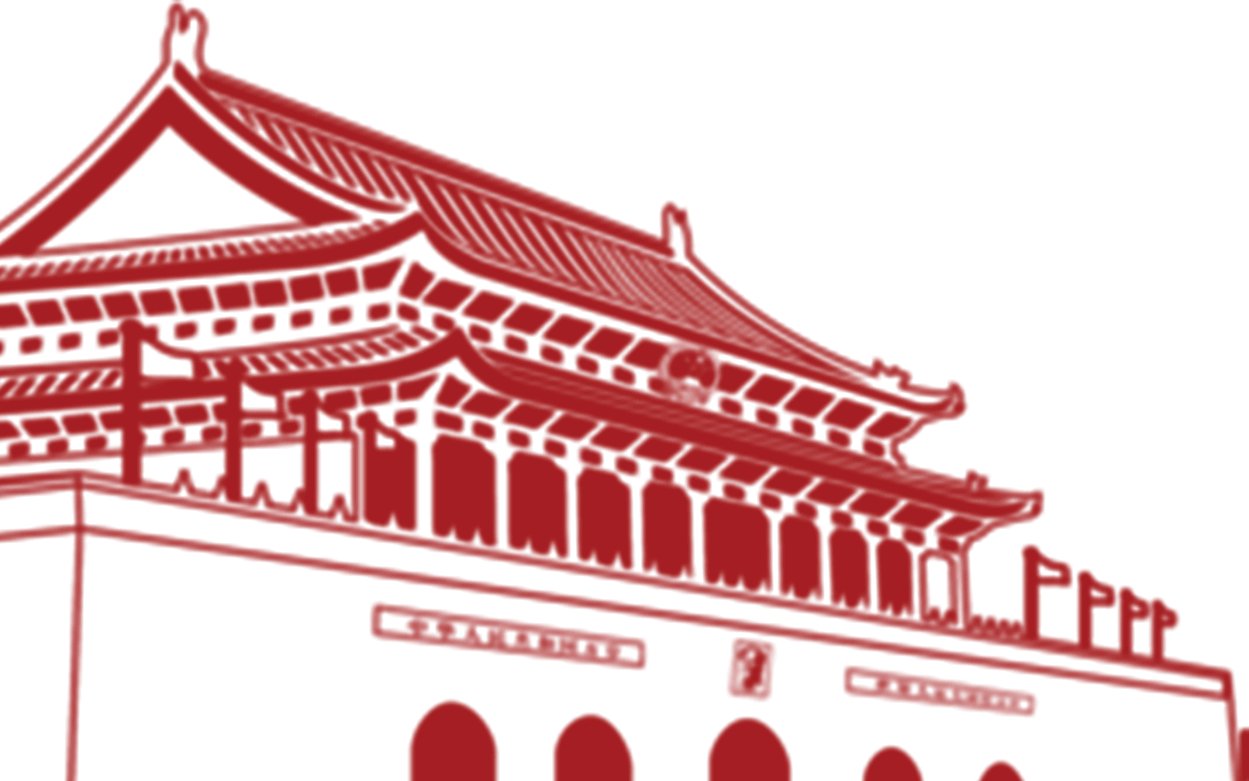 Year 2022
计算机学院党建工作年终总结
点击添加标题
请您在此修改您的内容，或者将内容粘贴到记事本后，复制到此段落中。
1
请您在此修改您的内容，或者将内容粘贴到记事本后，复制到此段落中。
2
3
请您在此修改您的内容，或者将内容粘贴到记事本后，复制到此段落中。
4
请您在此修改您的内容，或者将内容粘贴到记事本后，复制到此段落中。
5
请您在此修改您的内容，或者将内容粘贴到记事本后，复制到此段落中。
计算机学院党建工作年终总结
点击添加标题
PART 02
PART 04
PART 01
PART 03
PART 05
请您在此修改您的内容，或者将内容粘贴到记事本后，复制到此段落中。
请您在此修改您的内容，或者将内容粘贴到记事本后，复制到此段落中。
请您在此修改您的内容，或者将内容粘贴到记事本后，复制到此段落中。
请您在此修改您的内容，或者将内容粘贴到记事本后，复制到此段落中。
请您在此修改您的内容，或者将内容粘贴到记事本后，复制到此段落中。
计算机学院党建工作年终总结
点击添加标题
结束语
正文内容，本段适应大段文字章节。如果文字较多的内容描述比较适合放在这里。请您在此修改您的内容，或者将内容粘贴到记事本后，复制到此段落中。

正文内容，本段适应大段文字章节。如果文字较多的内容描述比较适合放在这里。请您在此修改您的内容，或者将内容粘贴到记事本后，复制到此段落中。
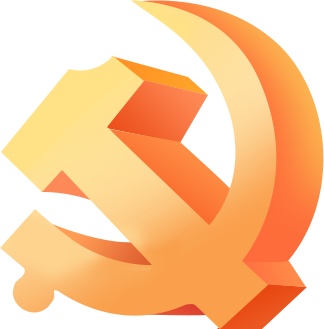 感谢你的聆听
时间：2022年9月6日